pA
promoter
HTS facility
GFP
Increased skipping
of targeted exon
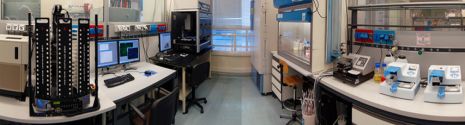 Exon to be
analyzed
fluorescence
Stable transformation in cell lines
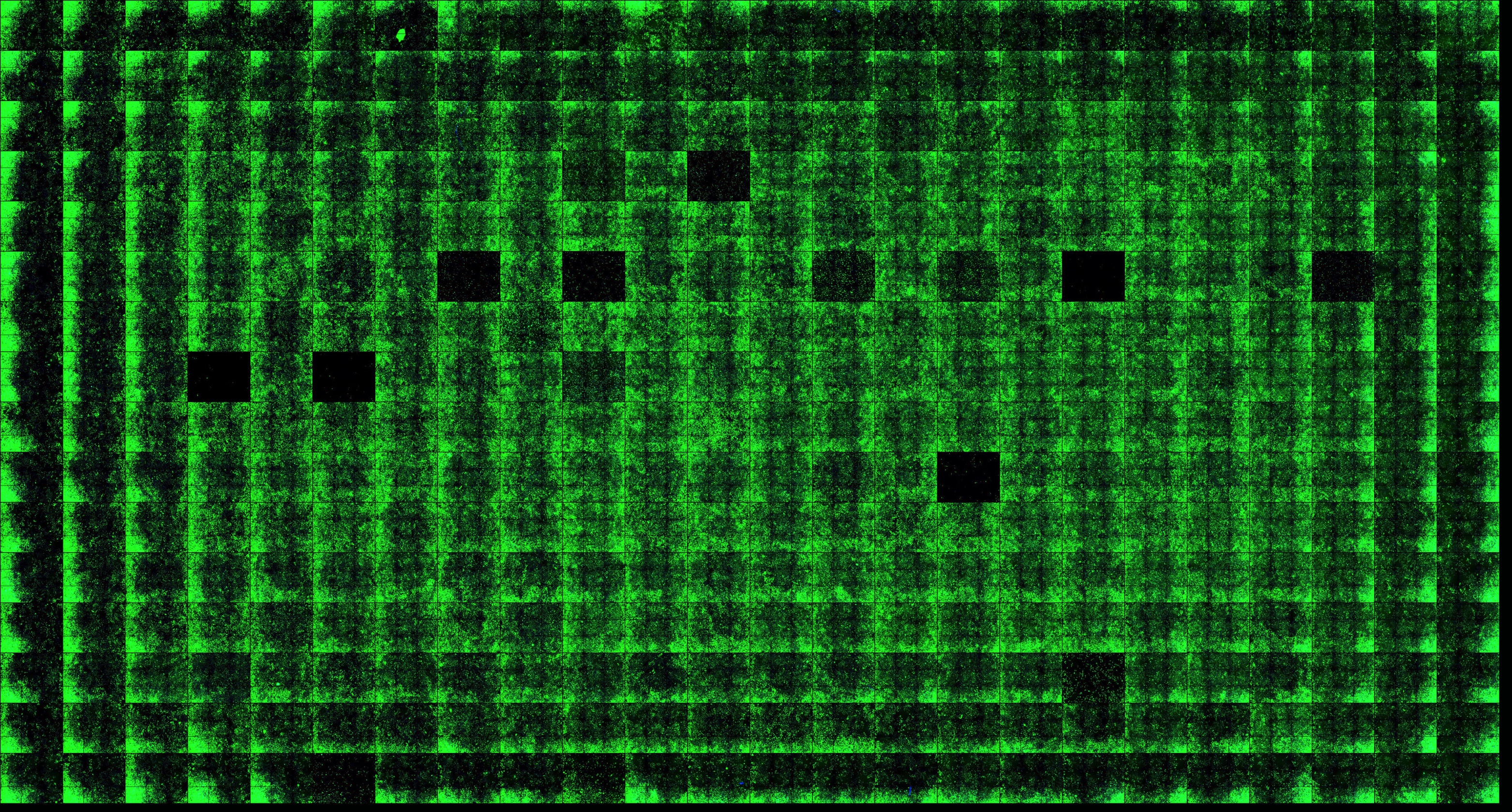 Exon inclusion
Exon skipping
Increased inclusion
of targeted exon
compounds
Synthetic, semi-synthetic, or natural compounds libraries
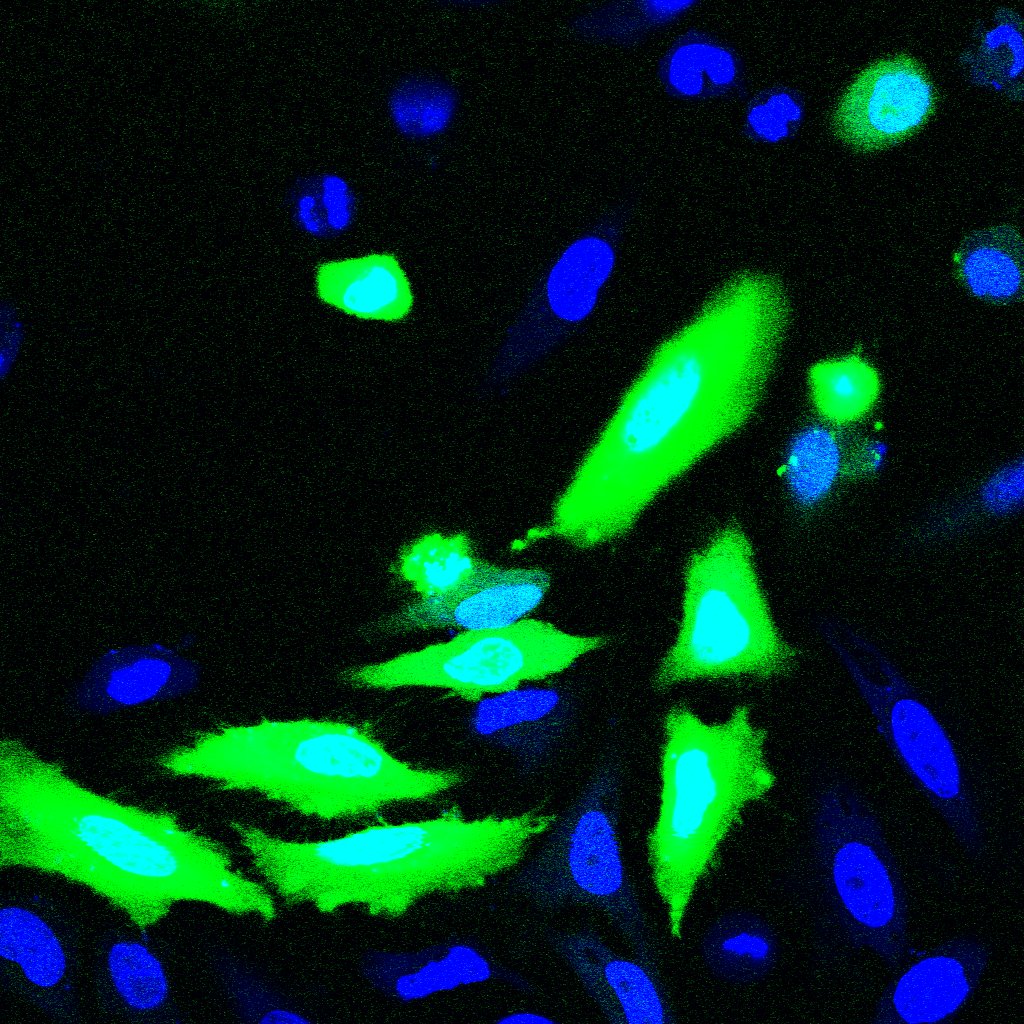 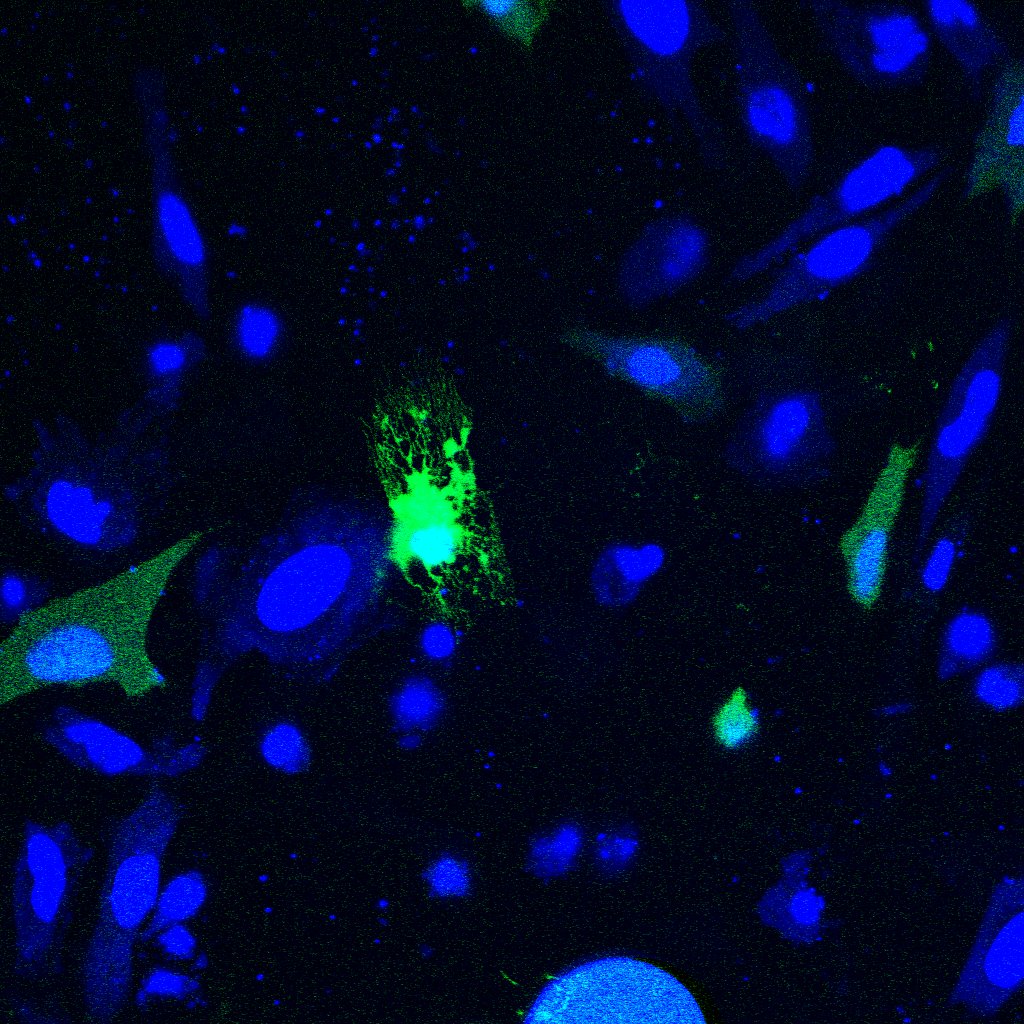 Figure 2